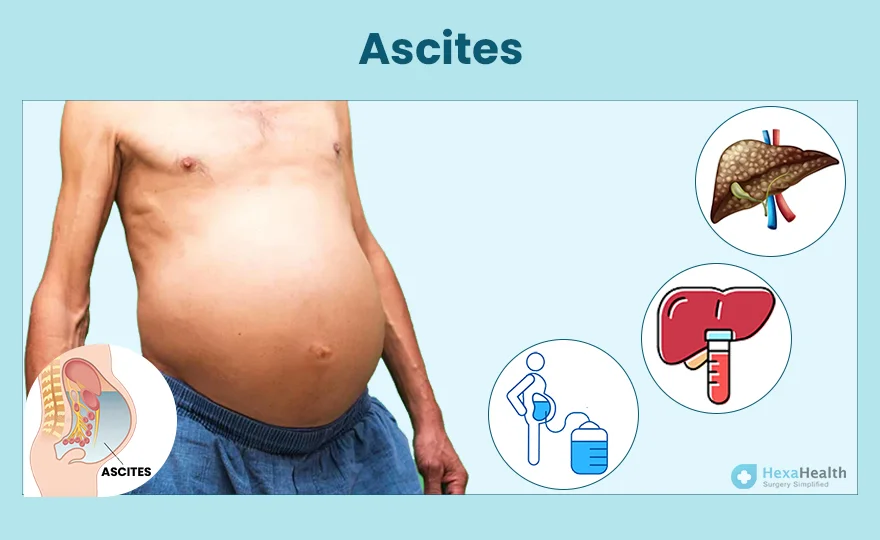 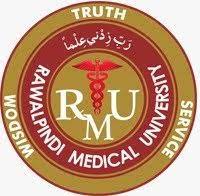 Approach To A Patient with Ascites
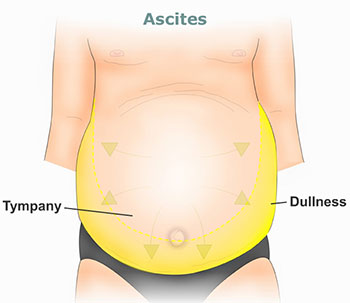 Dr.Sadia Ahmad
 Assistant Professor Gastroenterology 
RMU and Allied Hospitals
1
Ascites
2
Learning Objectives:
At the end of this lecture students of 3rd year should know the 
Definition
Pathophysiology
Etiology
Classification 
Workup
Treatment
Complications
Prognosis of ascites
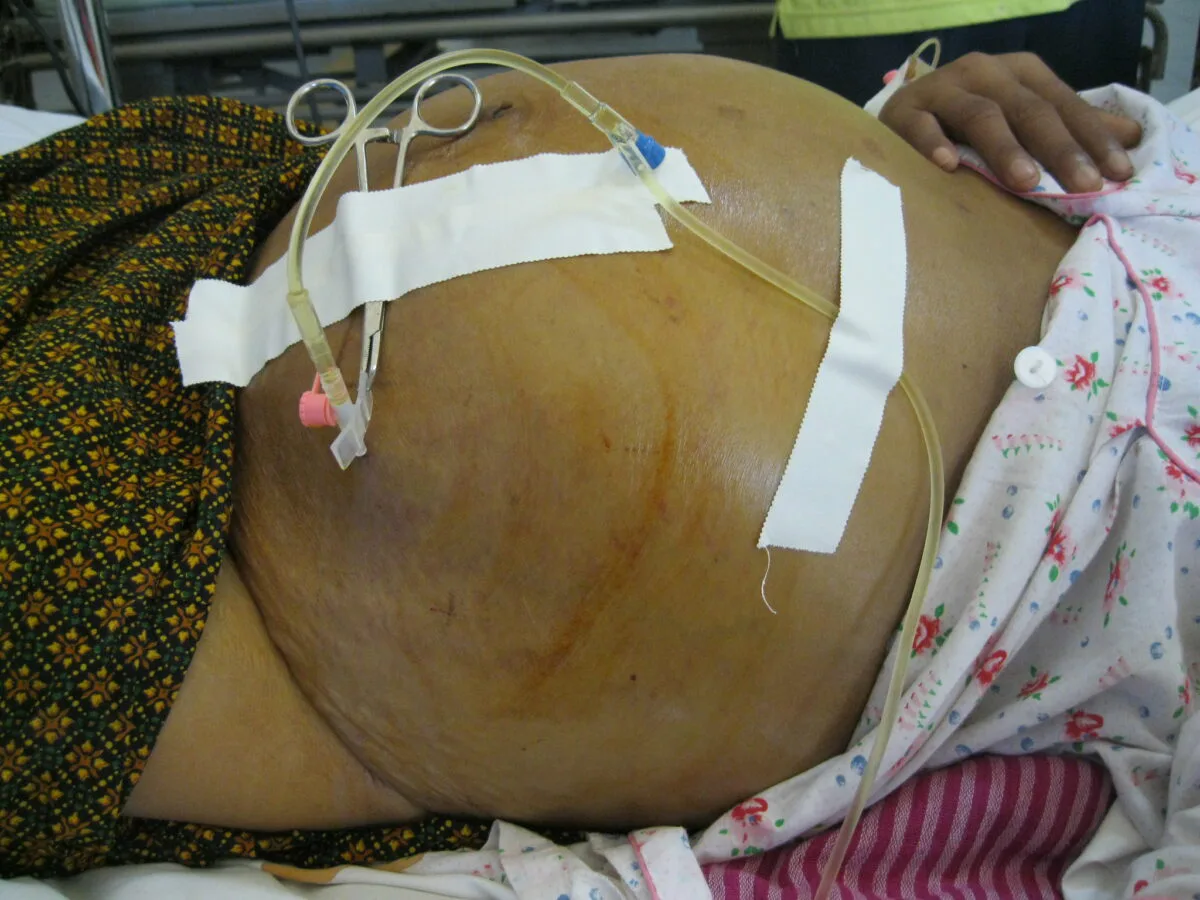 3
What is Ascites                     CORE CONCEPT
Accumulation of free fluid in the peritoneal cavity. 

Abdominal distension
fullness in the flanks, 
shifting dullness on percussion 
fluid thrill/fluid wave.
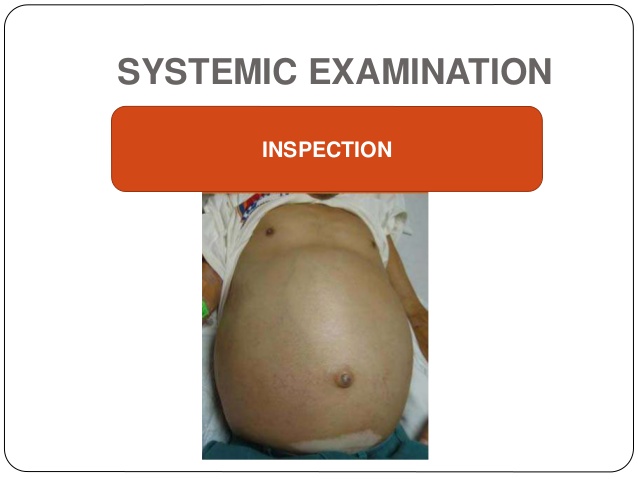 4
Pathogenesis
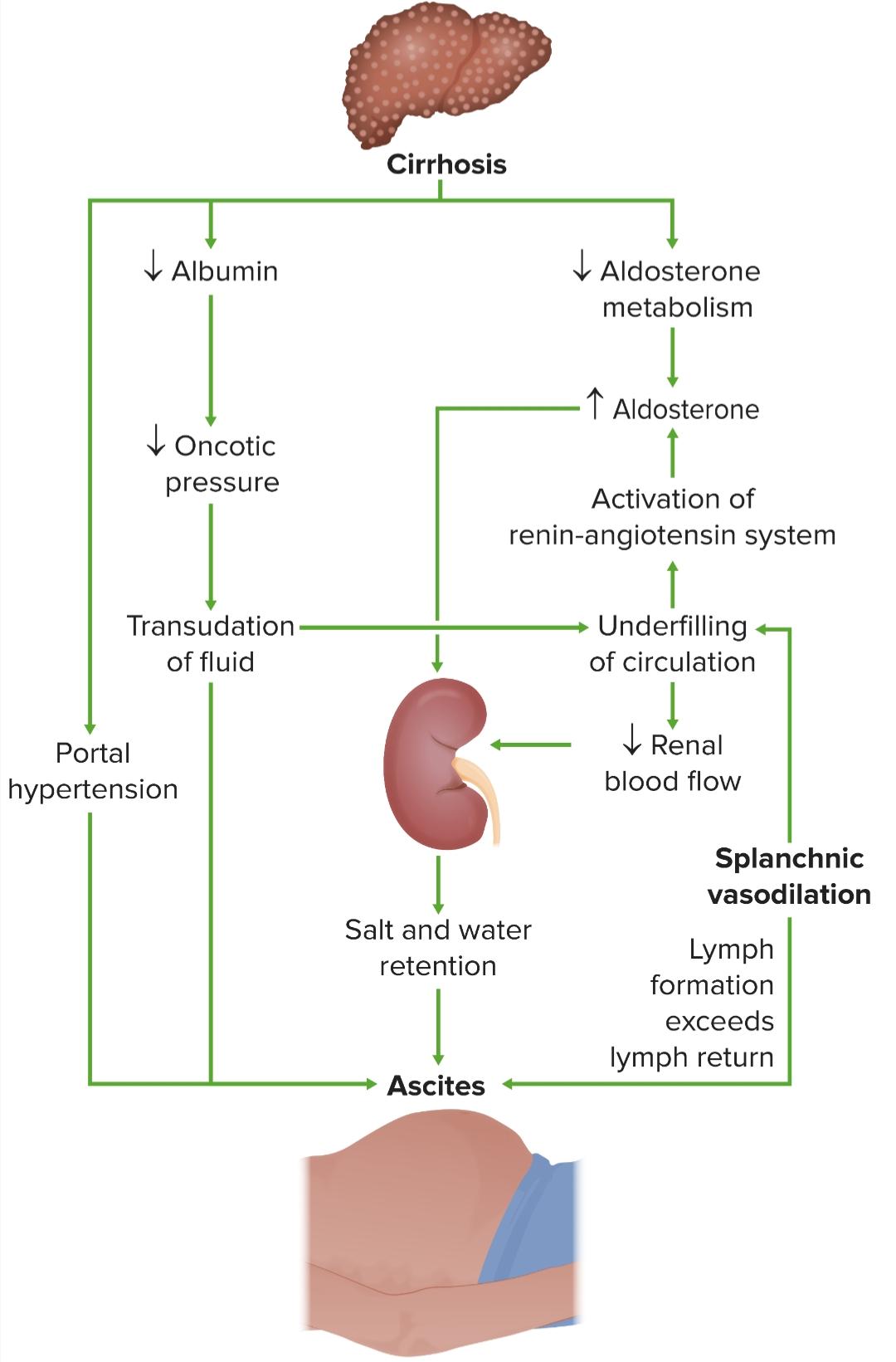 5
Grading of ascites                CORE CONCEPT
6
Etiology                                      CORE CONCEPT
7
Causes of Ascites:                   CORE CONCEPT
8
WORKUP

HISTORY:
AGE:
CHILD: TUBERCULOUS ASCITES AND NEPHROTIC SYNDROME
MIDDLE AGE: LIVER CIRRHOSIS
OLD AGE: MALIGNANCY
GENDER:
MALE: ALCOHOL ABUSE, DRUG ABUSE
FEMALE: MEIG SYNDROME, PELVIC TUMORS, INFECTION, OVARIAN TUMORS
CARDIAC CAUSES: LEG EDEMA PRECEDES ASCITES
RENAL CAUSES: FACIAL PUFFINESS PRECEDES ASCITES
9
Physical examination
10
CONGESTIVE CARDIAC FAILURE
11
NEPHROTIC SYNDROME
12
Diagnostic workup:     VERTICAL INTEGRATION
Imaging: Ultrasound is highly sensitive can detect as little as 100 ml
CT scan: can differentiate benign from malignant ascites
Ascitic fluid Analysis: 
After the diagnosis of ascites is made, its cause should be determined by laboratory analysis.
10-20 ml of ascitic fluid for routine analysis
Most common site---left lower quadrant
Other sites: in the midline between symphysis pubic and umbilicus and right iliac fossa
For cytology at least 50 ml of fluid required
13
Ascitic fluid analysis             VERTICAL INTEGRATION
14
VERTICAL INTEGRATION
15
VERTICAL INTEGRATION
16
Treatment:                        VERTICAL INTEGRATION
High SAAG ( Transudate ) ascites:
Sodium and Water restriction:
 Restriction of sodium intake to 100 mmol/24 hrs,(‘no added salt diet’) is usually adequate.
 Restriction of water intake to 1.0–1.5 L/24 hrs is necessary only if the plasma sodium falls below 125 mmol/L .

2. Diuretics:
Spironolactone (100–400 mg/day) is the first-line Loop diuretics Furosemide (40-160mg)
17
VERTICAL INTEGRATION

Diuretic Refractory/Resistant ascites:
Patients who do not respond to doses of 400 mg spironolactone and 160 mg furosemide, or who are unable to tolerate these doses due to hyponatremia or renal impairment, are considered to have refractory or diuretic-resistant ascites and should be treated by other measures.
18
VERTICAL INTEGRATION
3. Large Volume Paracentesis
:First-line treatment of refractory ascites is large-volume paracentesis.
intravenous colloid such as human albumin (6–8 g per litre of ascites removed, usually as 100 mL of 20% or 25% human albumin solution (HAS).
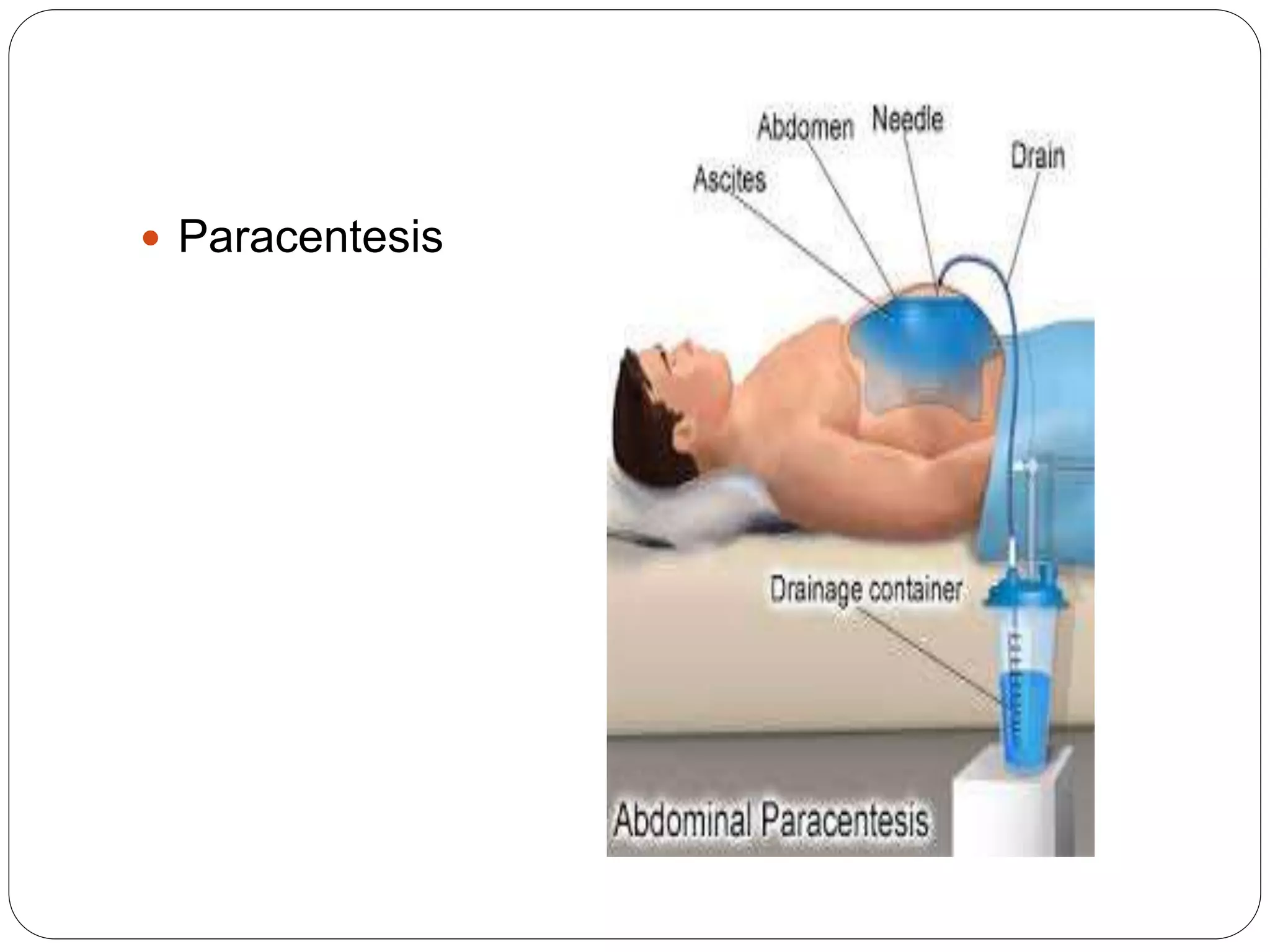 19
VERTICAL INTEGRATION
20
VERTICAL INTEGRATION
21
22
Management of High SAAG ascites:
23
VERTICAL INTEGRATIONTreatment of low SAAG ascites
Peritoneal carcinomatosis : therapeutic paracentesis
Tuberculous ascites: ATT
Ovarian tumors: surgery + chemotherapy
Nephrotic syndrome: steroids
Pancreatic ascites: endoscopic stenting, surgery, somatostatin
Malignancy: chemotherapy
24
Complications :             VERTICAL INTEGRATION
Spontaneous bacterial peritonitis (SBP)
Hydrothorax
Hepatorenal syndrome
Inguinal/ umbilical hernia
Scrotal edema
 
Prognosis:
 Only 10–20% of patients survive for 5 years from the first appearance of ascites due to cirrhosis.
 The mortality at 1 year is 50% following the first episode of bacterial peritonitis
25
VERTICAL INTEGRATION Spontaneous Bacterial Peritonitis
Abdominal pain, rebound tenderness, absent bowel sounds and fever in a patient with obvious features of cirrhosis and ascites. 
Diagnostic paracentesis:  cloudy fluid,and an ascites neutrophil count of >250×106/L 
Most common organism is E.coli.
Treatment should be started immediately with broad-spectrum antibiotics, such as cefotaxime or piperacillin/tazobactam). 
Prophylaxis:  quinolones, such as norfloxacin or ciprofloxacin.
26
LONGITUDINAL INTEGRATION
27
LONGITUDINAL INTEGRATION
28
Multiple Choice Questions
Question No.1 :
First line treatment of refractory ascites is?
Salt restriction
Diuretics
Water restriction
Large volume paracentesis
TIPSS
29
Question No.2
 All of the following are causes of low SAAG (exudative) ascites except?
Cirrhosis
Tuberculosis 
Pancreatitis
Malignancy
Nephrotic syndrome
30
Question No.3
   A 45 years male recently diagnosed as cirrhosis secondary to HCV infection presented with abdominal distension. On examination he has shifting dullness positive. He has been advised salt and water restriction, how much salt restriction should be advised?
50 mmol/24 hours
20 mmol/24 hours
100 mmol/24 hours
60 mmol/24 hours
10 mmol/ 24 hours
31
Question No. 4
  A 50 Years old female presented with abdominal distension. Examination revealed fluid thrill positive, prominent abdominal veins, clubbing and palmer erythema. Ascitic fluid examination revealed protein 2g/dl, straw colored and SAAG 1.6. What is most likely cause of ascites?
Cardiac failure
Liver cirrhosis
Nephrotic syndrome
Pancreatitis
Tuberculosis
32
Question No. 5
The first line diuretics for treatment of ascites in addition to salt restriction are?
Amiloride
Mannitol 
Spironolactone
Bumetanide
Hydrochlorothiazide
33
34